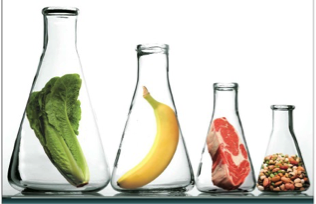 GIDA MİKROBİYOLOJİSİ
ANKARA ÜNİVERSİTESİ
KALECİK MESLEK YÜKSEKOKULU
ÖĞRETİM GÖREVLİSİ NİLGÜN BAŞAK TECER
nbtecer@ankara.edu.tr
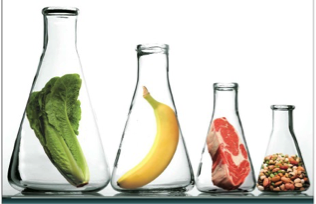 MEYVE VE SEBZE ÜRÜNLERİ
Sağlıklı meyve ve sebzelerin iç dokularında mikroorganizmalar bulunmaz. 
Ancak dış yüzeyleri, çevre koşullarına ve kendi cinslerine özgü bir flora ile kaplıdır. Örneğin toprağa yakın olan yumru ve kökler toprak kaynaklı mikroorganizmalarla, yapraklar ise havadan kaynaklanan mikroorganizmalarla kontamine olurlar.
Besin bileşimi açısından sebzeler; küf, maya ve bakterilerin gelişimi için uygun bir ortamdır.
MEYVE VE SEBZE ÜRÜNLERİNDE MİKROBİYEL BOZULMALAR
MEYVE VE SEBZE ÜRÜNLERİ
Su oranının yüksek olmasına karşın karbonhidrat ve yağ oranı düşük olduğundan, ortamdaki suyun büyük bölümü serbest hâldedir. Yani su aktivitesi yüksektir. (0,98-1,0 arasında) 
pH sınırları 5-7 arasındadır ve bu da birçok bakteri ve küfün gelişebileceği aralıklardadır. 
O/R potansiyeli yüksektir bu nedenle aerobik ve fakültatif aeroblar gelişebilirler. Meyvelerin sebzelerden farkı su oranı daha düşük, karbohidrat miktarının ise daha fazla olmasıdır. 
(Sebzelerde %8,5 karbonhidrat, meyvelerde % 13 karbonhidrat)
MEYVE VE SEBZE ÜRÜNLERİNDE MİKROBİYEL BOZULMALAR
MEYVE VE SEBZE ÜRÜNLERİ
İçerdikleri besin öğeleri açısından meyvelerde bakteri, küf ve mayaların gelişebilir. Fakat meyvelerin pH’ları 2,5-5 arasında olduğundan meyvelerde bakteriyel bozulma çoğunluk görülmez.
Bakterilerden ancak laktik ve asetik asit bakterileri etkili olabilir.  
Küf ve mayaların pH sınırları çok geniş olduğundan ve bu organizmalar çok düşük pH’larda çoğalabildiklerinden meyvelerde küfler temel bozulma etmenidir.
MEYVE VE SEBZE ÜRÜNLERİNDE MİKROBİYEL BOZULMALAR
MEYVE VE SEBZE ÜRÜNLERİ
Taze meyve ve sebzelerin yüzeyi kütikula denen koruyucu bir tabaka ile doğal olarak kaplandığından, ayrıca meyvelerde bulunan organik asitler gibi doğal maddeler bunların mikroorganizmalara karşı koruma mekanizmalarıdır.
MEYVE VE SEBZE ÜRÜNLERİNDE MİKROBİYEL BOZULMALAR
MEYVE VE SEBZE ÜRÜNLERİ
YAŞ ÇÜRÜME
KURU ÇÜRÜME
ÇEKİRDEK EVİ ÇÜRÜMES
MONİLİA ÇÜRÜMESİ
KARA LEKE
MEYVE VE SEBZE ÜRÜNLERİNDE MİKROBİYEL BOZULMALAR
MEYVE VE SEBZE ÜRÜNLERİ

YEŞİL ÇÜRÜME
GRİ ÇÜRÜME
ACI ÇÜRÜME
SİYAH KÜF ÇÜRÜMESİ
SAP ÇÜRÜMES
MEYVE VE SEBZE ÜRÜNLERİNDE MİKROBİYEL BOZULMALAR
MEYVE VE SEBZE ÜRÜNLERİ
SEBZELERDE;
EKŞİ ÇÜRÜME
ALTERNARİA ÇÜRÜMESİ
BAKTERİYEL ÇÜRÜME
MEYVE VE SEBZE ÜRÜNLERİNDE MİKROBİYEL BOZULMALAR
MEYVE VE SEBZE ÜRÜNLERİNDE MİKROBİYEL BOZULMALAR
MEYVE VE SEBZE ÜRÜNLERİ

KONSERVE MEYVE-SEBZELERDE BOZULMA
REÇEL-MARMELATLARDA BOZULMA
DONDUURLMUŞ MEYVE-SEBZELERDE BOZULMA
KURUTULMUŞ MEYVE-SEBZELERDE BOZULMA
DİNLEDİĞİNİZ İÇİN TEŞEKKÜRLER…